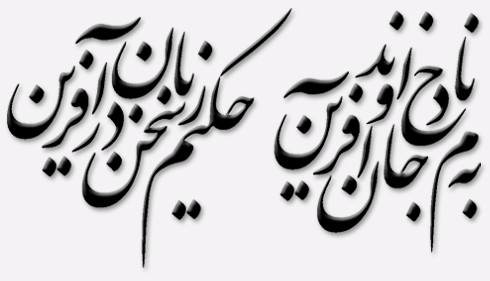 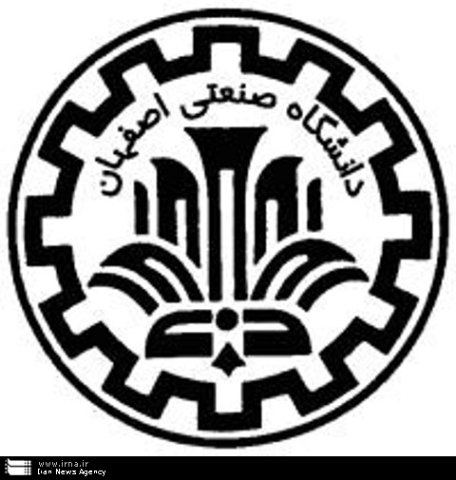 تکنیک های تولید مثلی در دام(برای دانشجویان کارشناسی علوم دامی)(بخش چهارم)
By: Dr. A. Riasi 
PhD in Animal Nutrition & Physiology
(Animal Sci. Department, College of Agriculture, Isfahan University of Technology)
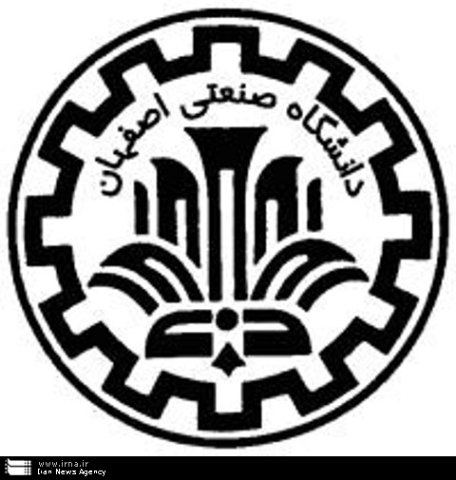 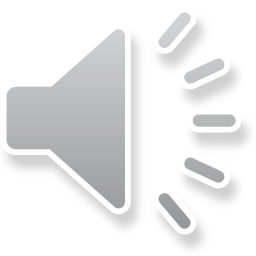 تکنیک تشخیص آبستنی در دام
Pregnancy Diagnosis in Farm Animals
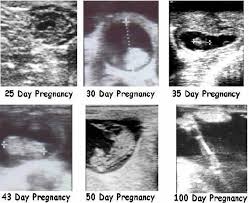 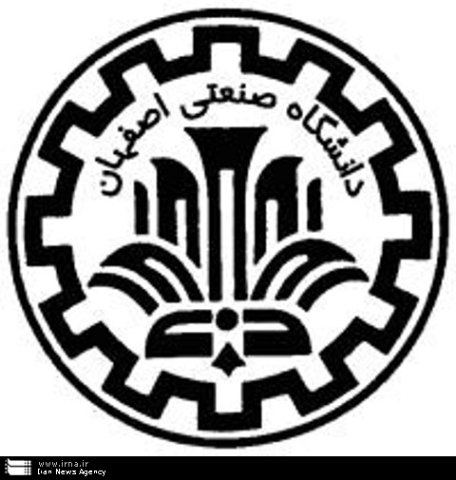 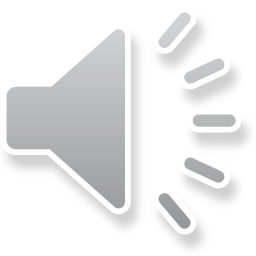 اهمیت تشخیص بموقع آبستنی دام
 انواع روش های تشخیص آبستنی 
 تشخیص آبستنی با روش توش رکتال 
 آزمایش های خون یا شیر
 روش های اولتراسوند
 بیوپسی واژن
 بررسی وضعیت ظاهری حیوان
اهداف این جلسه
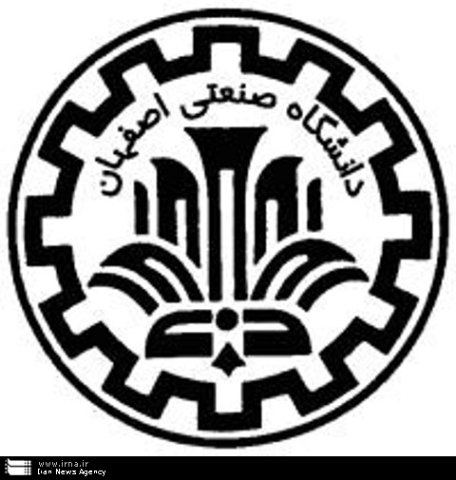 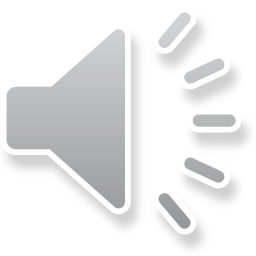 روش های تشخیص آبستنی
ویژگی های یک روش مناسب برای تشخیص آبستنی:
 به فاصله کوتاهی پس از تلقیح یا جفت گیری قابل اجرا باشد
 دقیق و قابل اطمینان باشد
 اقتصادی باشد
 توسط دامدار و در محل دامداری قابل اجرا باشد
 نیاز به تجهیزات گران قیمت و تخصص های ویژه نداشته باشد
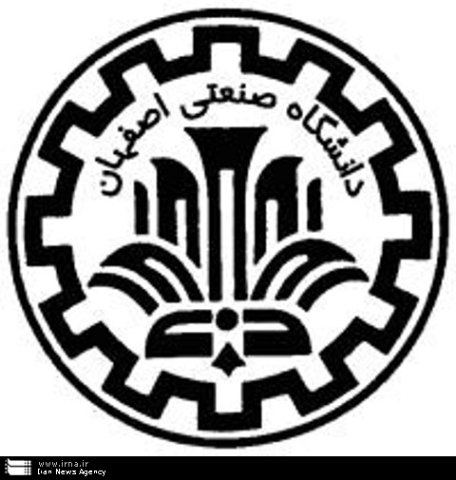 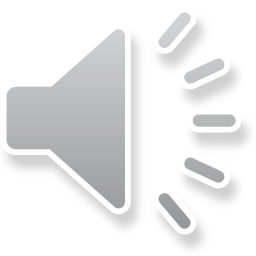 روش های تشخیص آبستنی
اولین نشانه آبستنی عدم برگشت به فحلی در یک فاصله زمانی معین
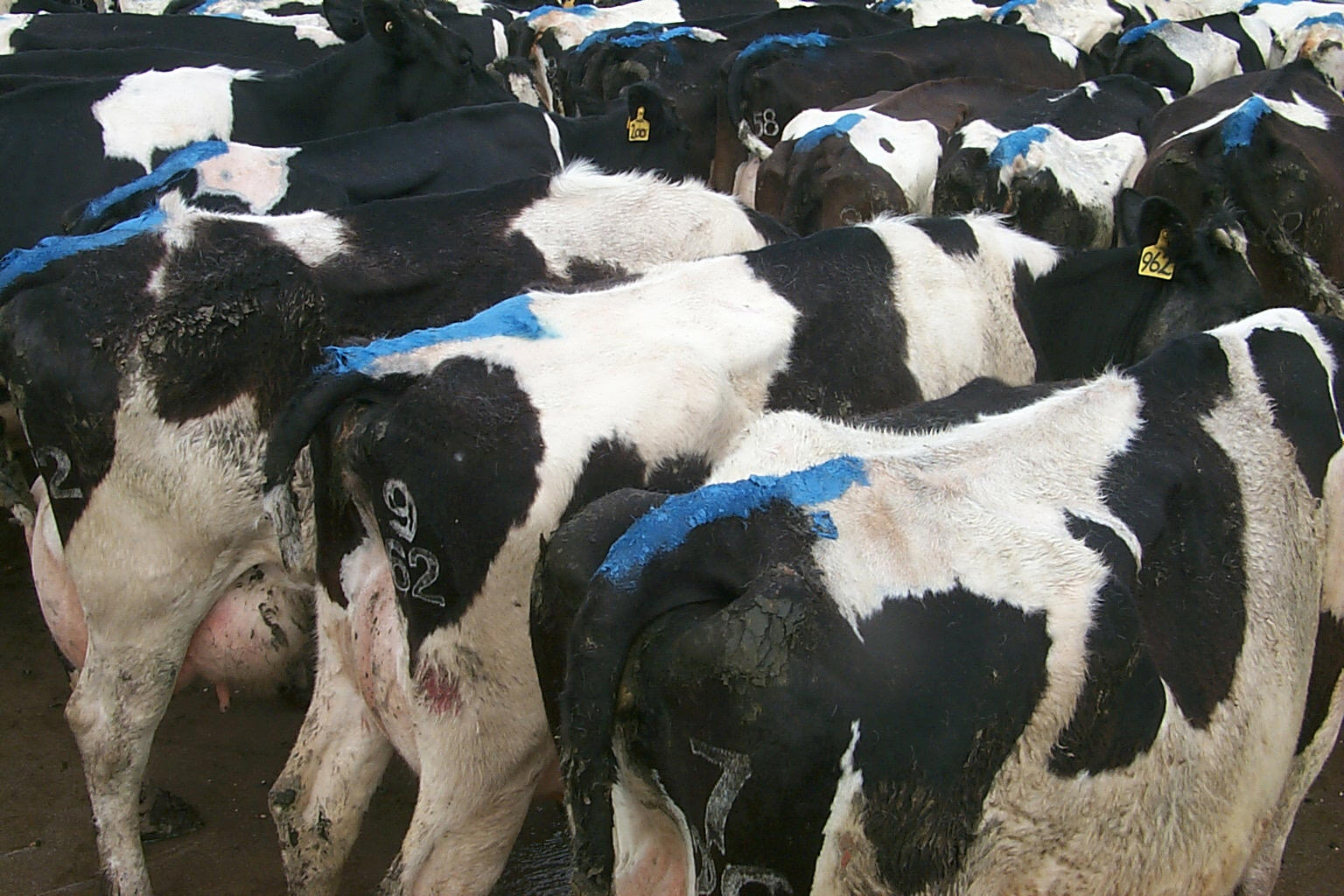 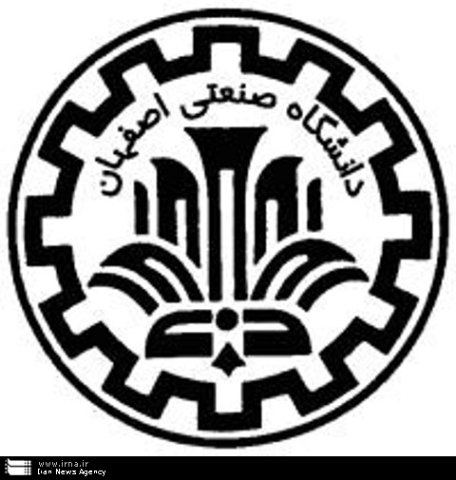 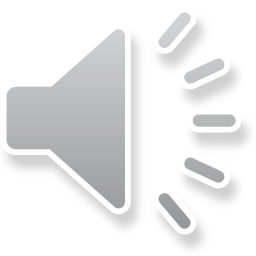 روش های تشخیص آبستنی
مهمترین تکنیک های کاربردی تشخیص آبستنی: 
 بازرسی از راه رکتوم (توش رکتال)
 آزمایش های خون یا شیر
 اولتراسونوگرافی
 بیوپسی واژن 
 بررسی وضعیت ظاهری حیوان (بالوتمان)
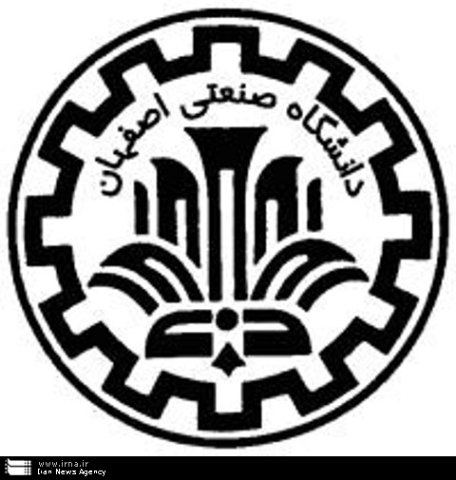 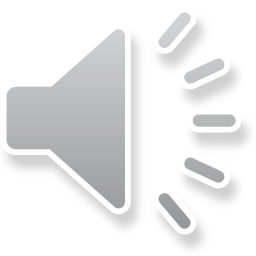 روش توش رکتال برای تشخیص آبستنی
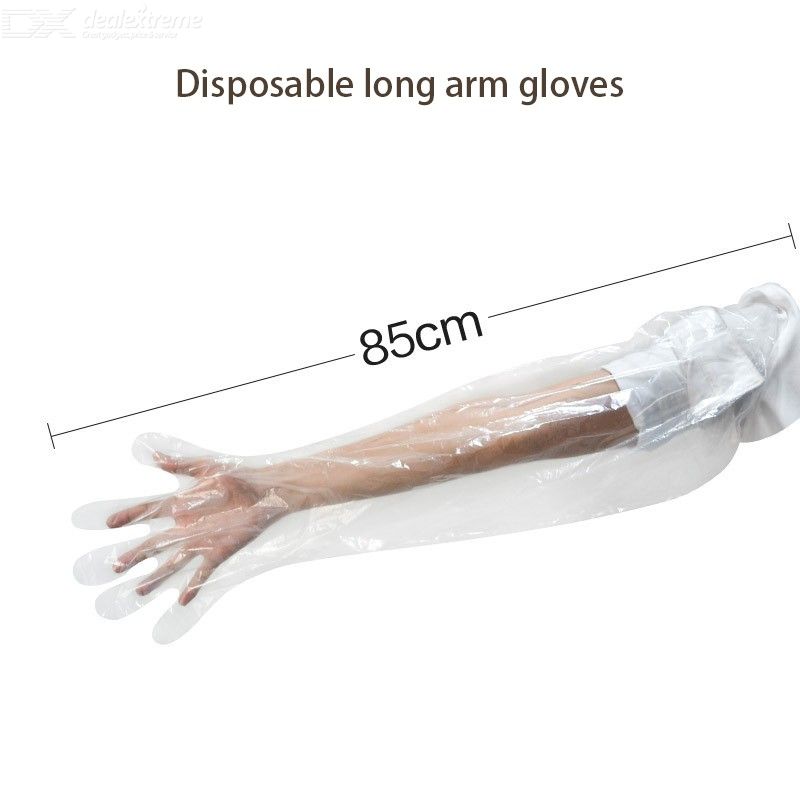 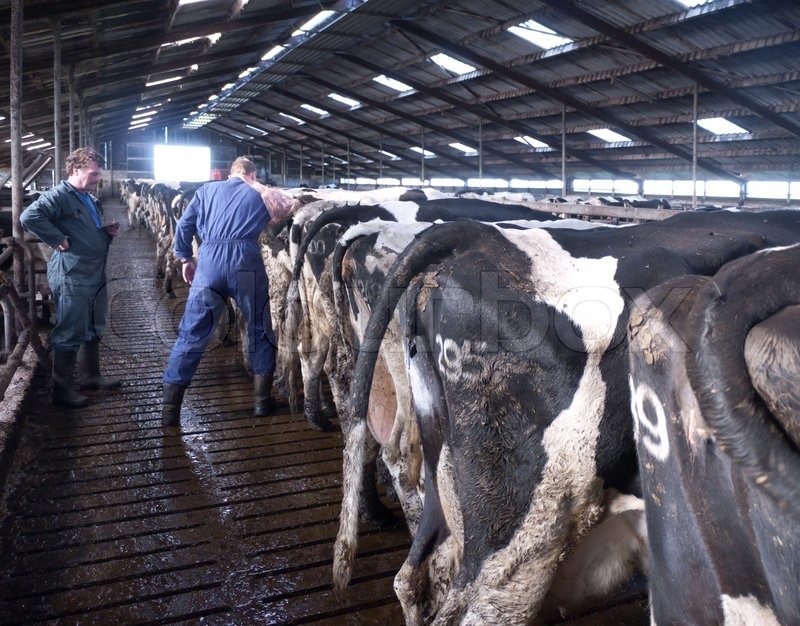 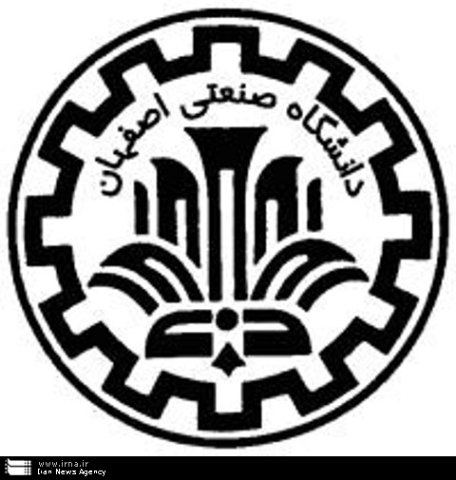 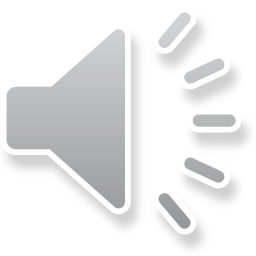 روش توش رکتال برای تشخیص آبستنی
مراحل اجرای تشخیص آبستنی از راه توش رکتال بصورت زیر است:
 بستن و مهار کردن حیوان در جای مناسب
 تزریق 10 میلی لیتر لیدوکائین به ناحیه بالای دم
 پوشیدن دستکش بلند و وارد کردن دست به رکتوم
 تخلیه محتویات رکتوم
 پیدا کردن گردن رحم و لمس بخش های مختلف با کف دست و نوک انگشتان
بررسی علایم آبستنی براساس گونه حیوان و فاصله زمانی پس از تلقیح مصنوعی
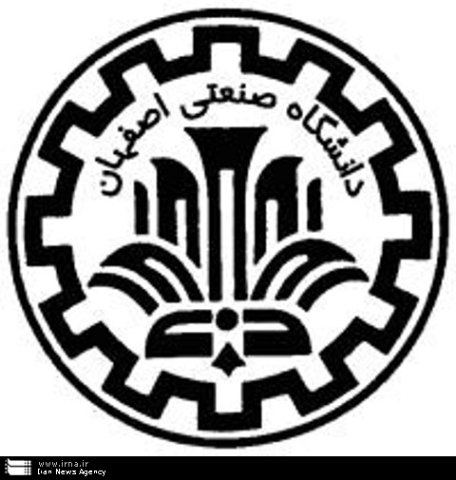 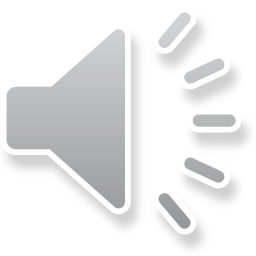 روش توش رکتال برای تشخیص آبستنی
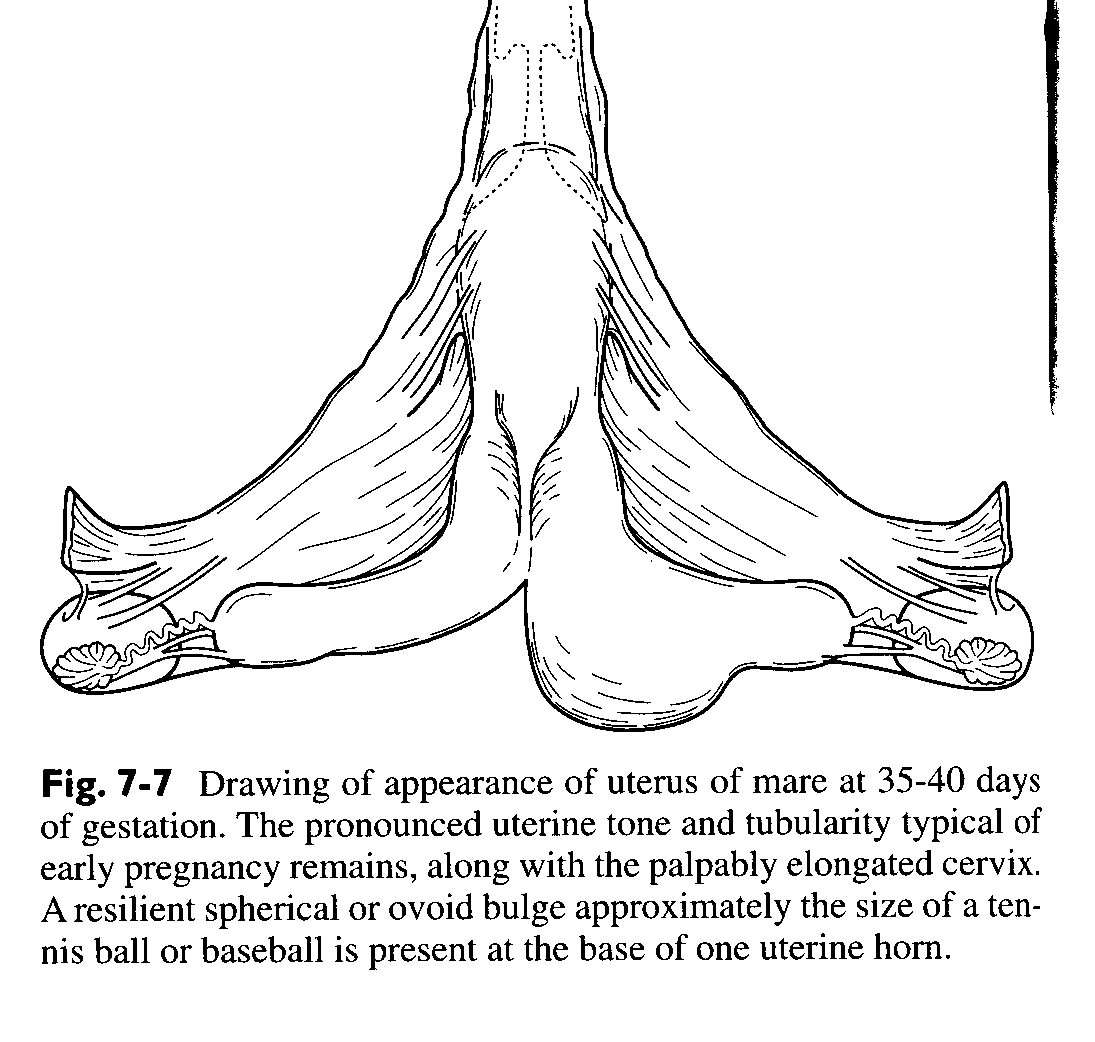 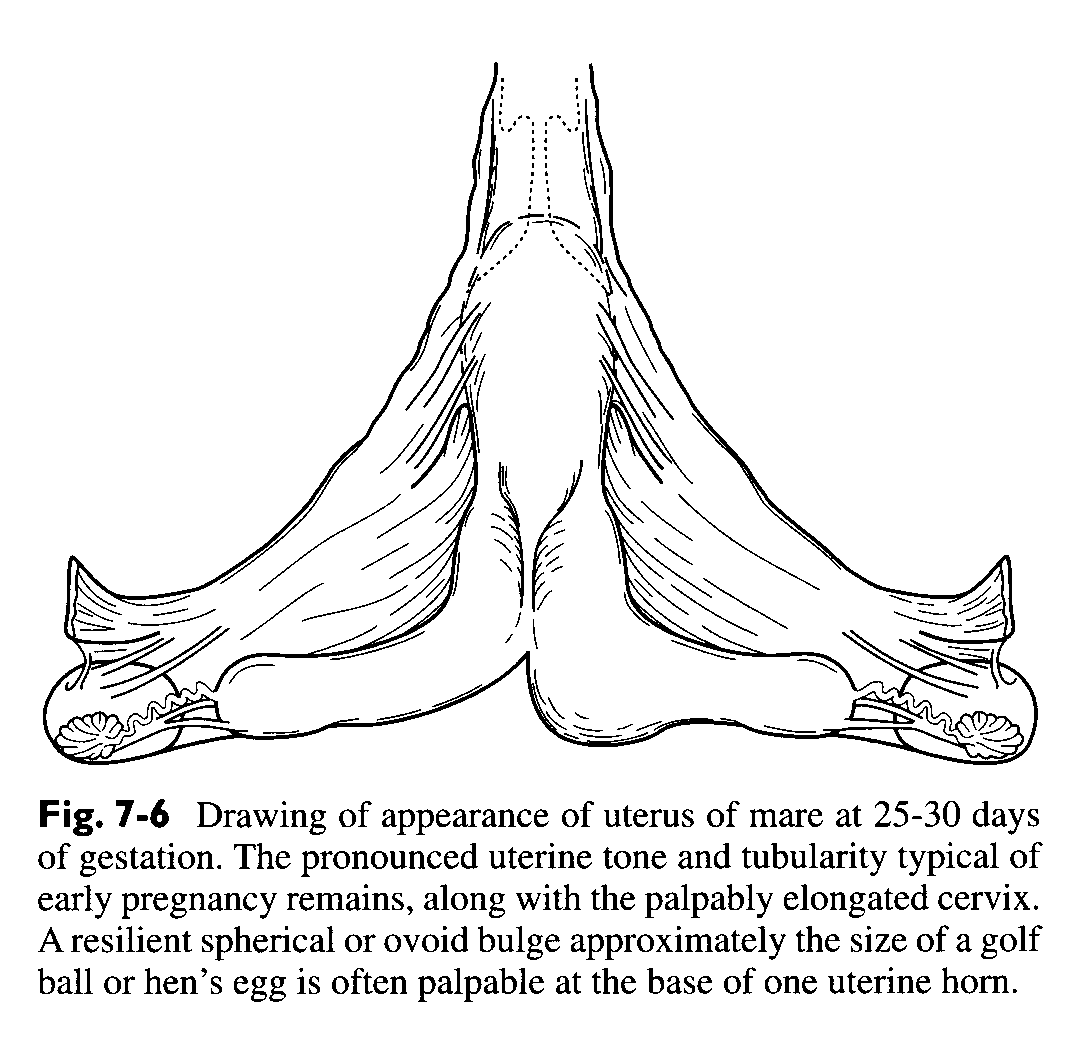 28 to 35 days
35 to 60 days
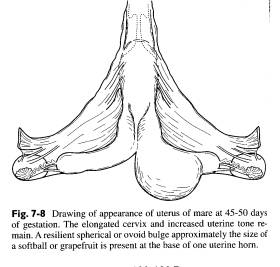 60 to 90 days
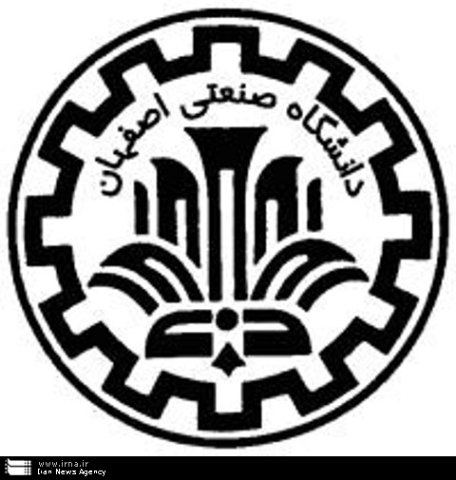 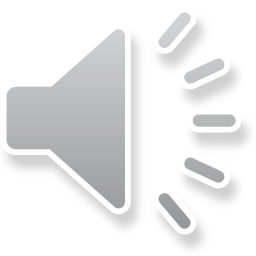 روش توش رکتال برای تشخیص آبستنی
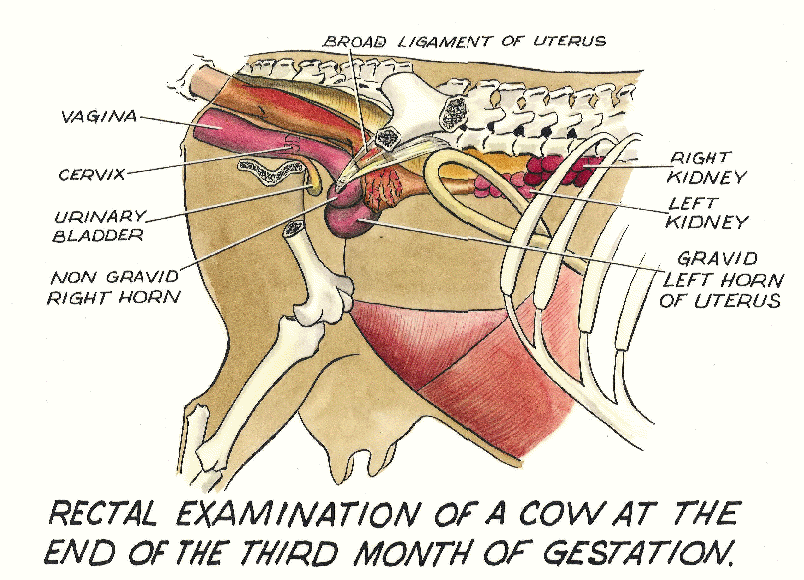 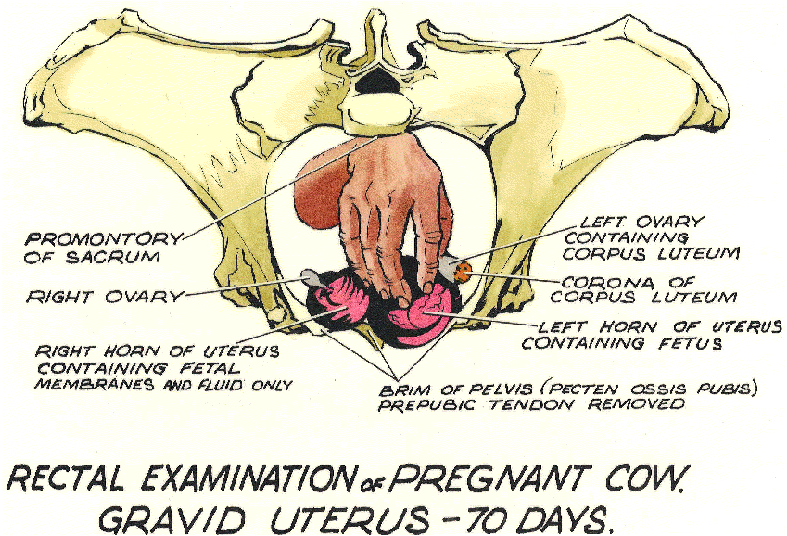 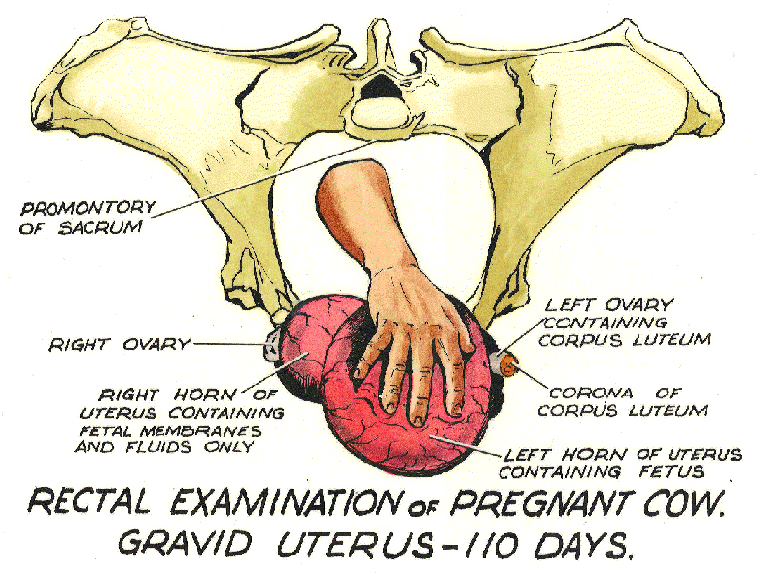 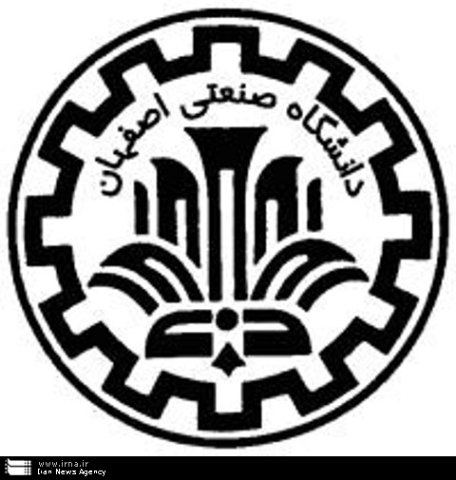 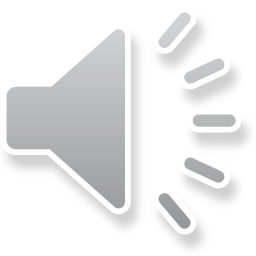 روش توش رکتال برای تشخیص آبستنی
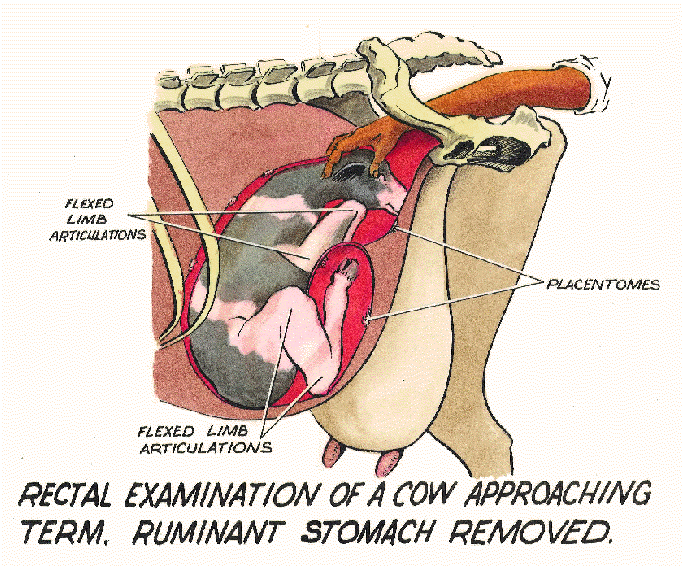 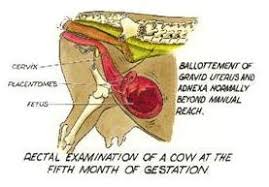 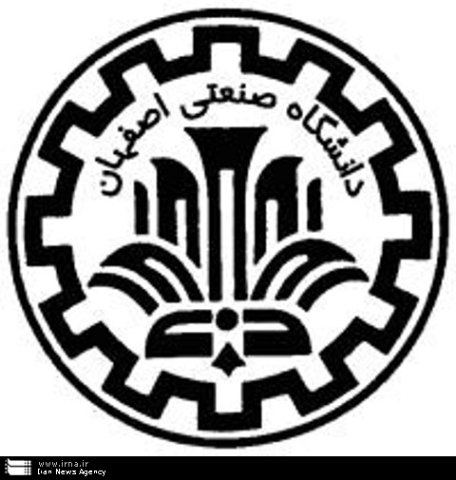 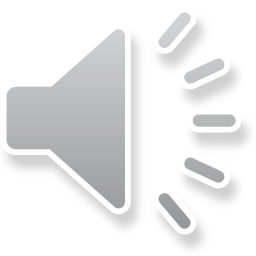 روش توش رکتال برای تشخیص آبستنی
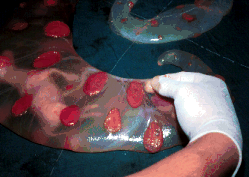 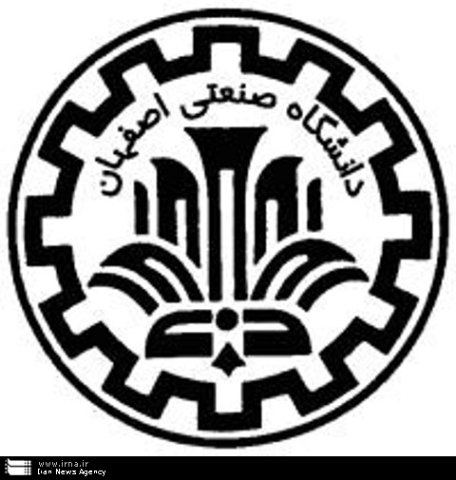 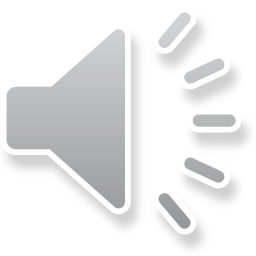 روش توش رکتال برای تشخیص آبستنی
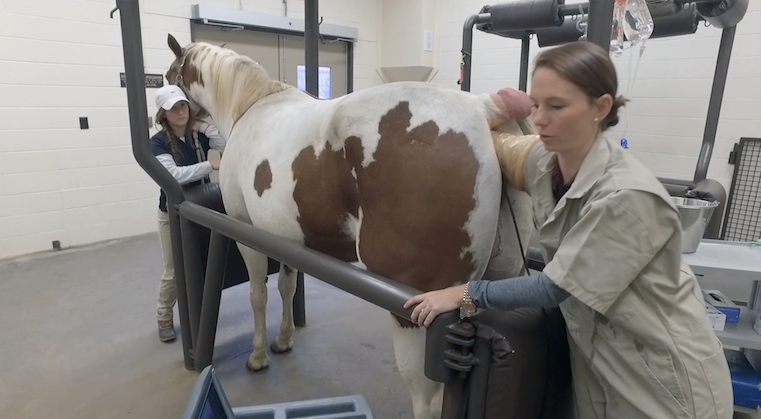 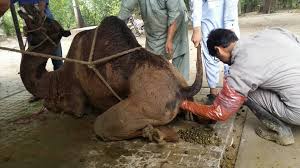 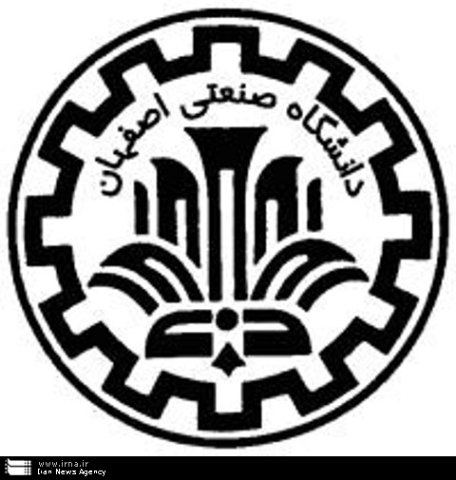 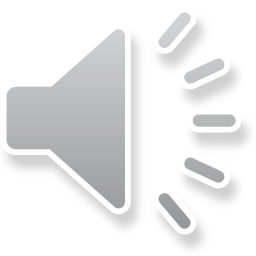 آزمایش های خون یا شیر  برای تشخیص آبستنی
این روش برای حیوانات کوچک اندام مناسب است
 اساس کار اندازه گیری هورمون های یا ترکیبات معین در خون یا شیر است:
 پروژسترون
 پروستا گلاندین 
 سولفات استرون
 فاکتور تشخیص سریع آبستنی (EPF)
 اندازه گیری پروتئین های تروفوبلاستی (oTP1, b TP1)
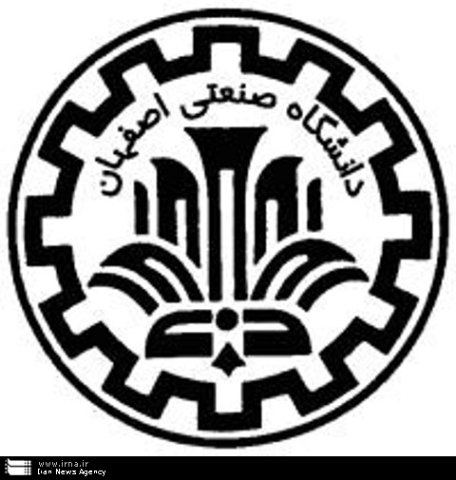 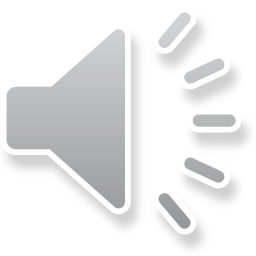 آزمایش های خون یا شیر  برای تشخیص آبستنی
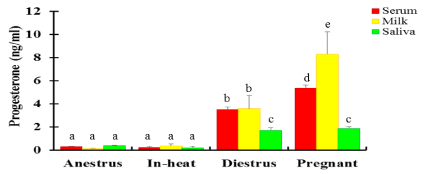 P4 concentration in serum (red), milk (yellow) and saliva (green) at different reproductive stages in crossbred dairy cows (adapted from Mekonnin et al., 2017).
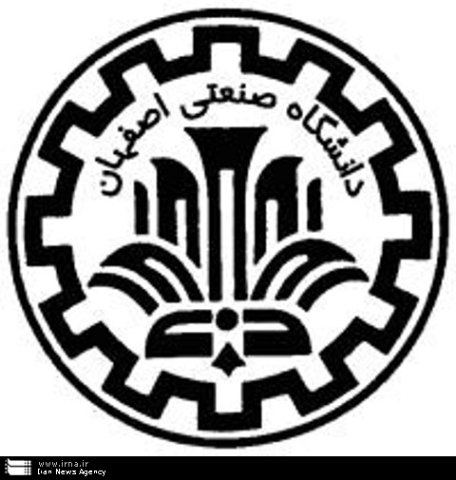 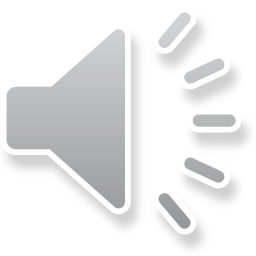 روش های اولتراسوند برای تشخیص آبستنی
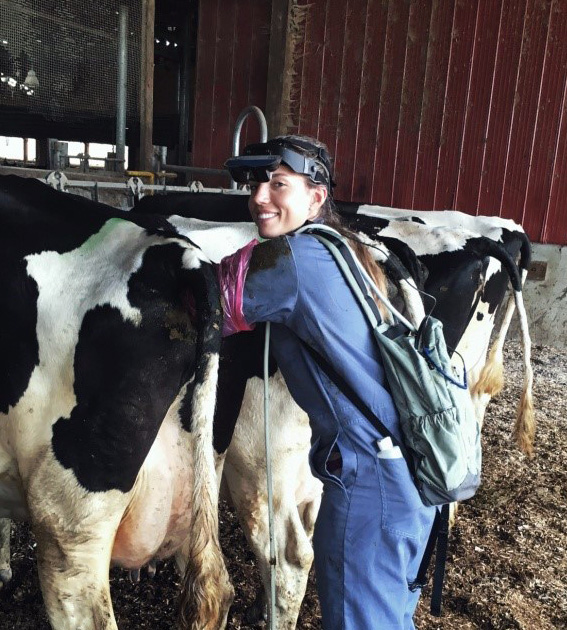 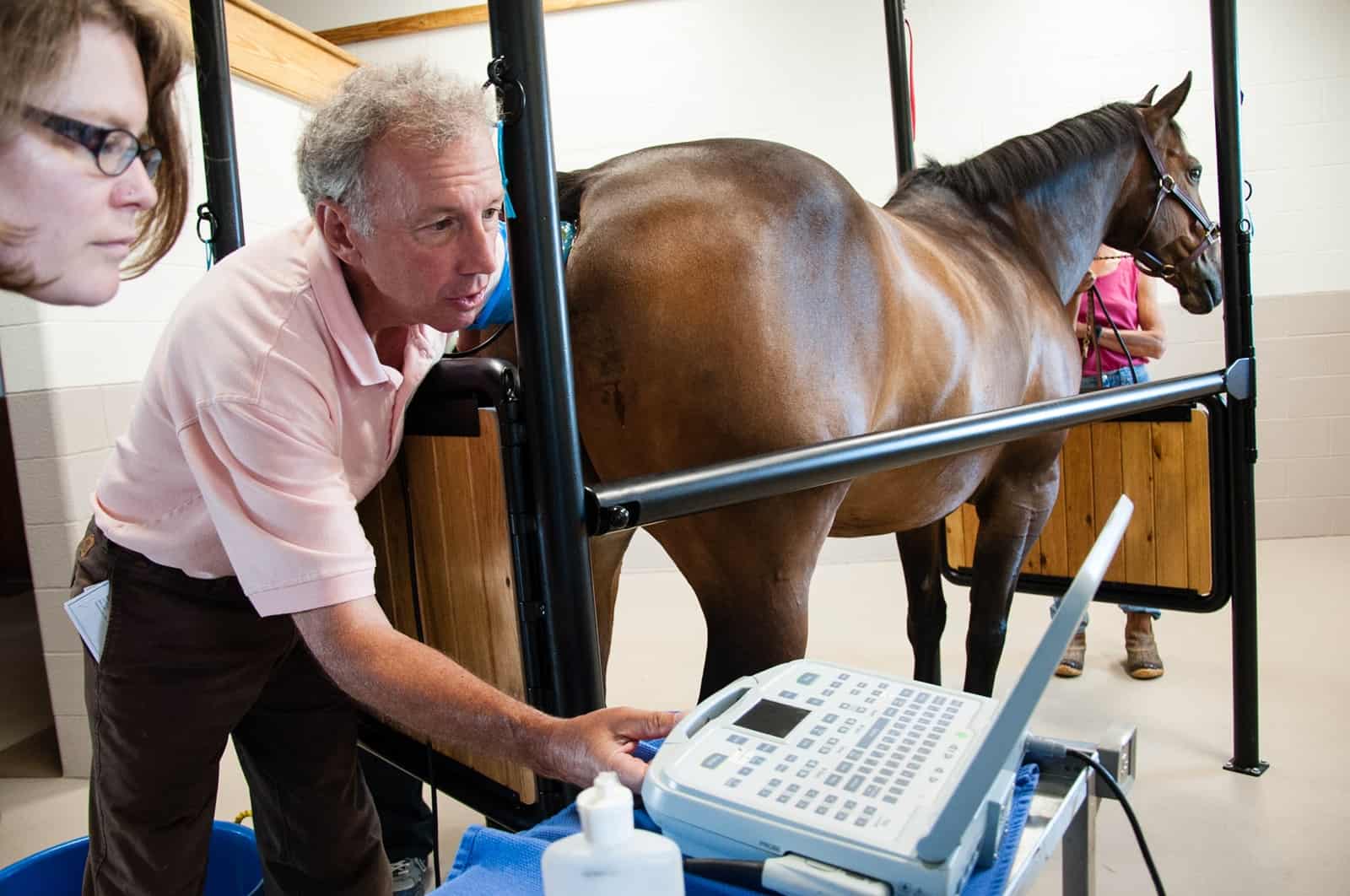 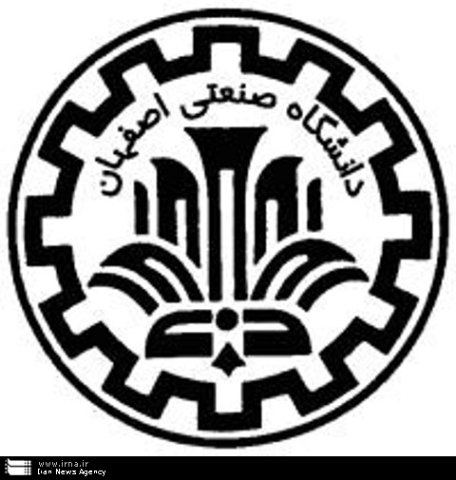 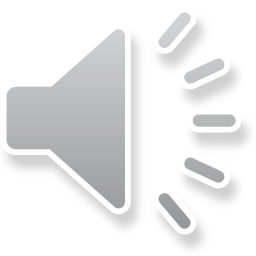 روش های اولتراسوند برای تشخیص آبستنی
این روش برای گوسفند و بز عملی ترین روش است:
 قابل اعتماد است
 سریع است
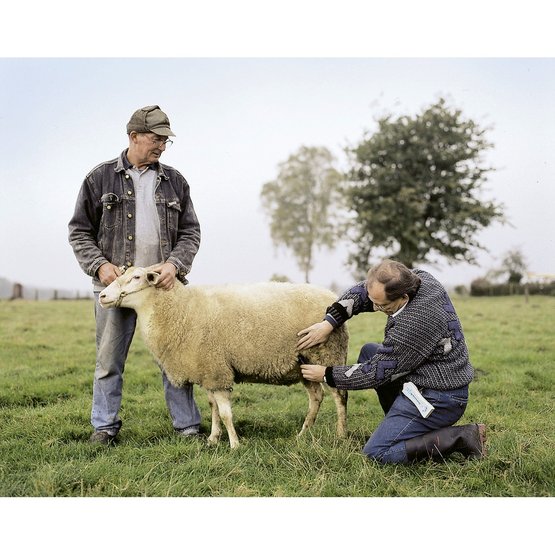 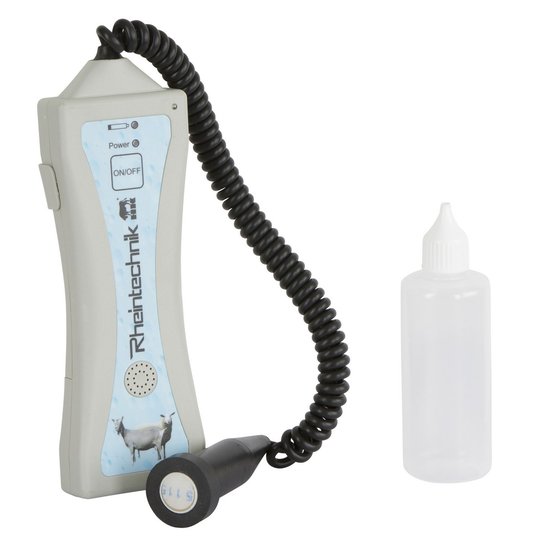 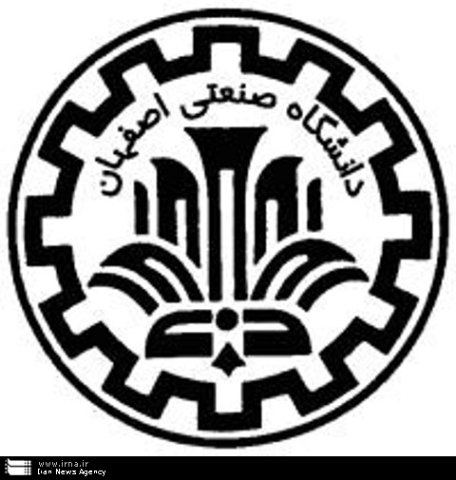 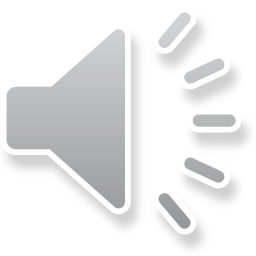 روش های اولتراسوند برای تشخیص آبستنی
مهمترین روش های اولترا سوند:
 داپلر اولترا سوند
 ری ال تایم اولترا سوند
 پالس اکو اولتراسوند
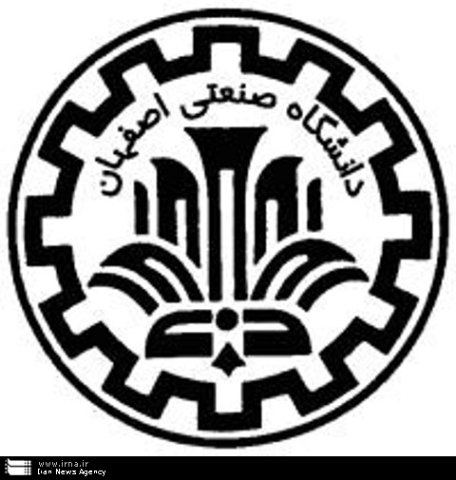 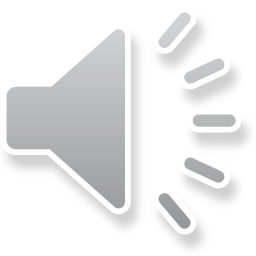 روش های اولتراسوند برای تشخیص آبستنی
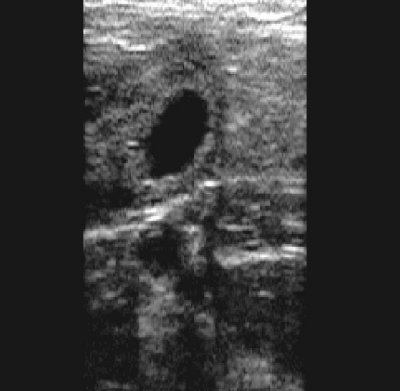 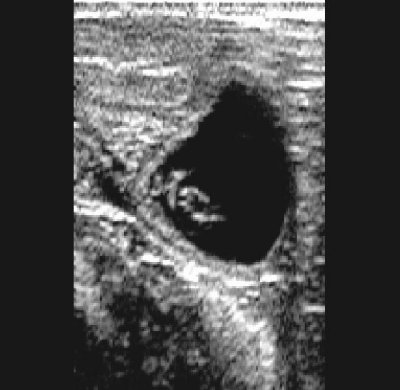 27th  of gestation
35th d of gestation
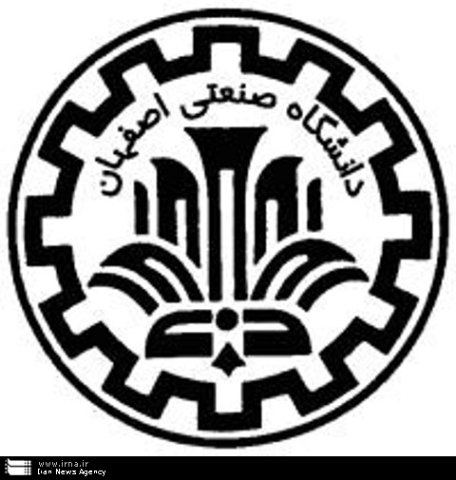 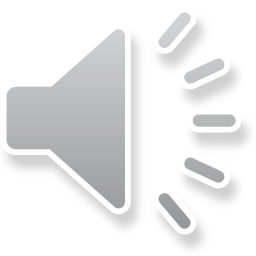 روش بیوپسی از واژن برای تشخیص آبستنی
از این روش برای گوسفند با دقت زیاد استفاده شده است.
 بفاصله 40 روز پس از جفت گیری با نمونه گیری از بافت واژن قابل بررسی است.
 تعداد لایه های بافتی و نوع سلول ها قابل بررسی است.
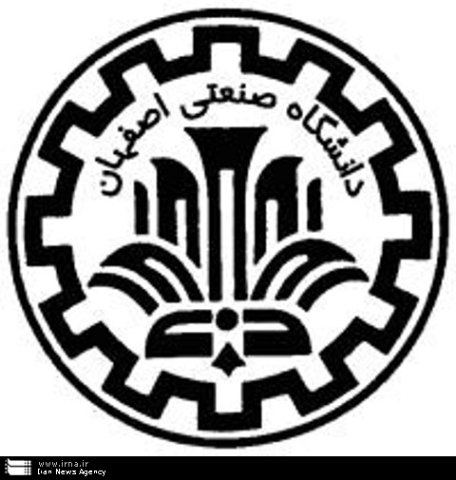 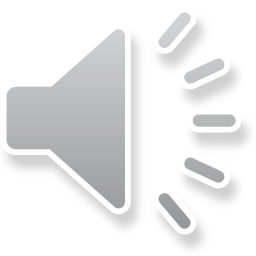 روش بالوتمان
برای تشخیص آبستنی در گاو و گاومیش بکار گرفته شده است.
 از ماه هفتم آبستنی به بعد قابل انجام است.
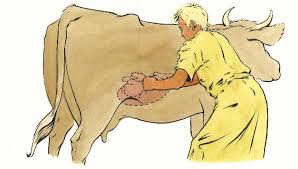